陕旅版英语五年级上册

Unit4 At Table
第1课时
WWW.PPT818.COM
教学目标：
1. 能听、说、读、写词汇：table, spoon, knife, chopsticks, fork, cut, use, pass。
2. 能在教师的有效组织下完成Part C Circle the words and match them with the pictures部分，加强词汇的读写练习。
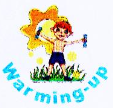 Let’s sing
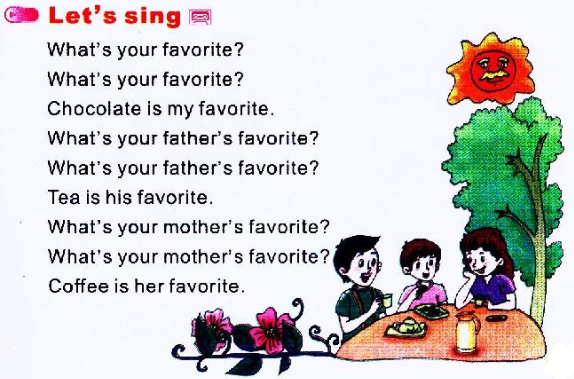 Free talk
What’s your favorite food?

What’s your favorite drink?

What’s your favorite fruit?
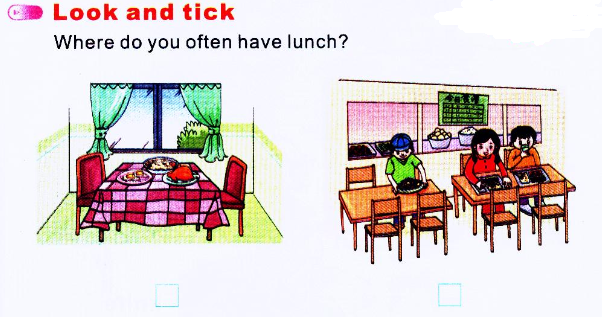 This is a dining room at home.
This is a dining room at school.
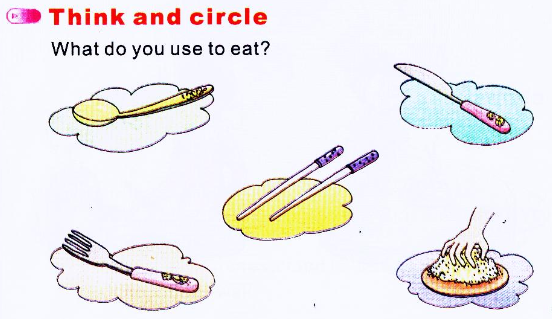 Let’s learn
What’s this?
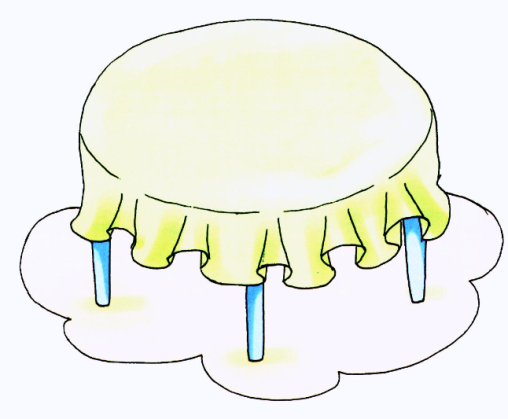 It’s a big table.
at table吃饭
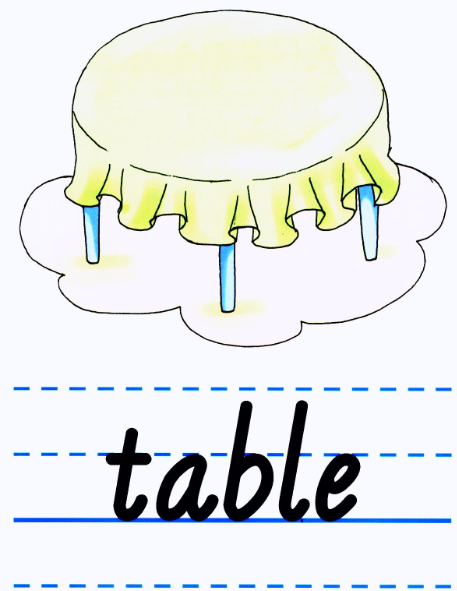 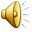 餐桌
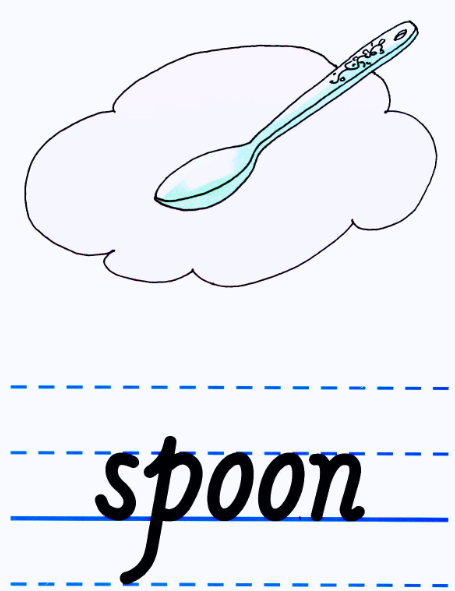 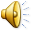 勺子
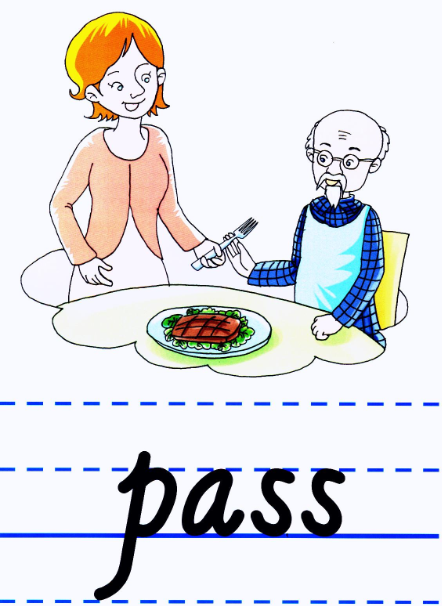 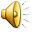 递，传递
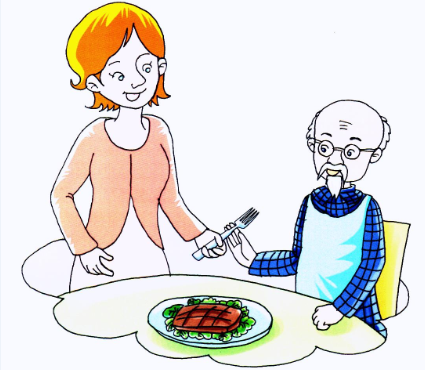 Pass me the spoon, please.
请把勺子递给我。
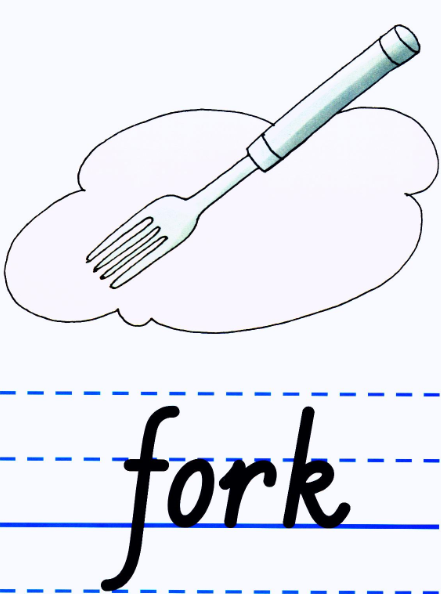 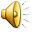 你会用英语说“请把叉子递给我”了吗？
叉子
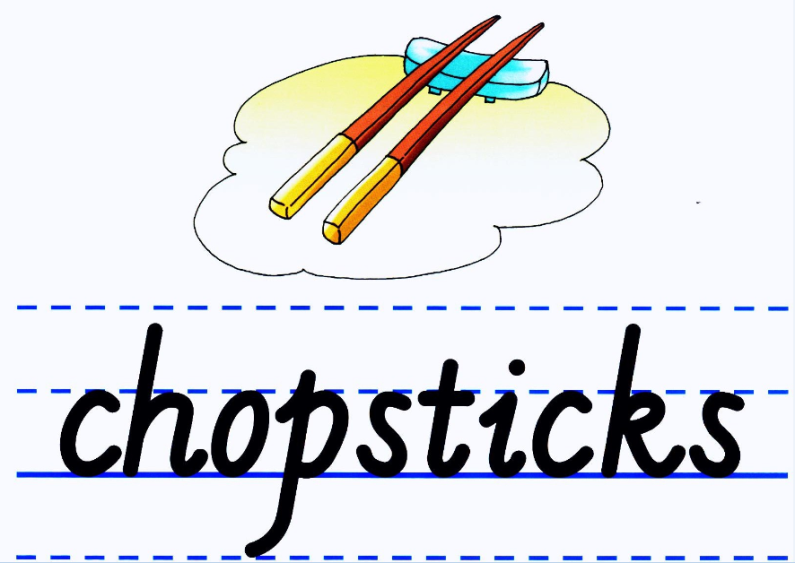 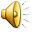 筷子
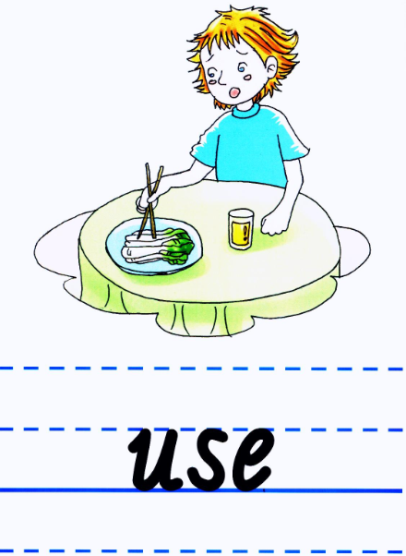 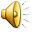 用，使用
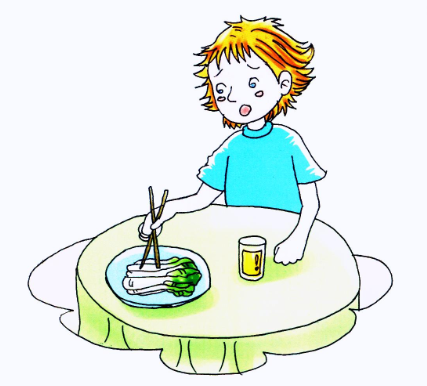 Use the chopsticks with your right hand.
用你的右手拿筷子。
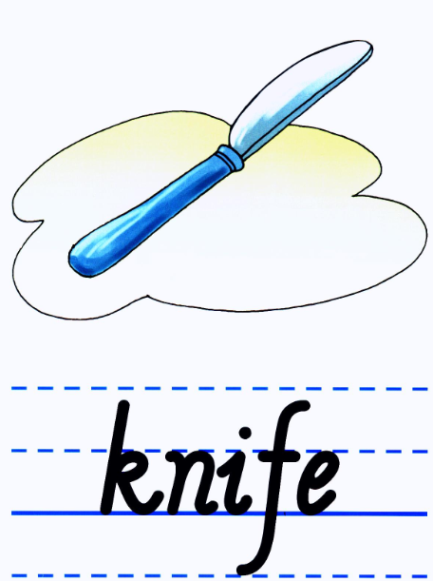 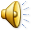 刀子，小刀
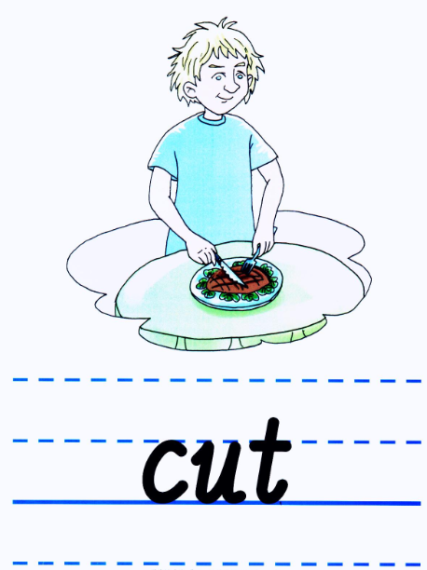 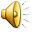 切
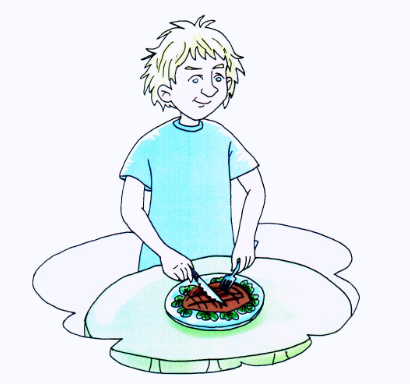 cut with the knife
用刀切
大声跟读单词
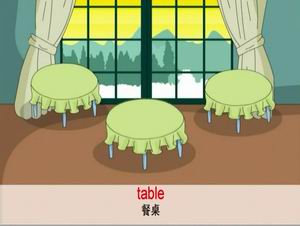 Let’s play (1)—指读课本
Let’s play (2)—flash cards
Let’s play (3)—指卡片，读单词
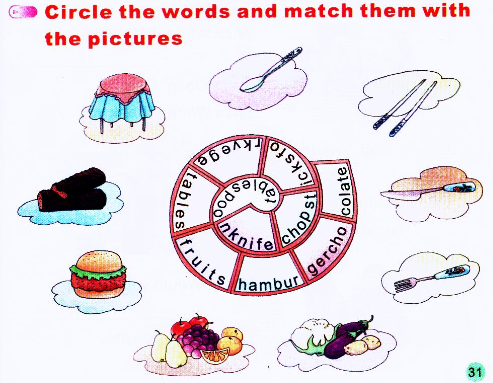